UNA MIRADAHACIA UNA EDUCACION DE CALIDAD Y EN LA CARIDAD
1
P. DAMASO NINA SDB
LO QUE SE ESPERA DE LA EDUCACION
2
Ods4 al: desafios
PREVENIR
IGUALDAD DE CONDICIONES
FORTALECER LOS NIVELES MINIMOS
ATRAERLOS Y RETENERLOS
LA OFERTA EDUCATIVA
LA LABOR DOCENTE
DESERCION ESCOLAR
ACCESO A MUJERES
3
AREAS BASICAS
DOCENTES
ACTUALIZAR
INNOVAR
Ods4 al: desafios
INFORMACION
MEJORAR LOS SISTEMAS
PROGRAMAS
MUNDO DEL TRABAJO,
INTERMEDIACON LABORAL,
ALTERNATIVAS PEDAGOGICAS A DISTANCIA
4
“Caritas benigna est, patiens ests; Omnia suffert, Omnia sperat, Omnia sustinet”.
Sistema 
preventivo
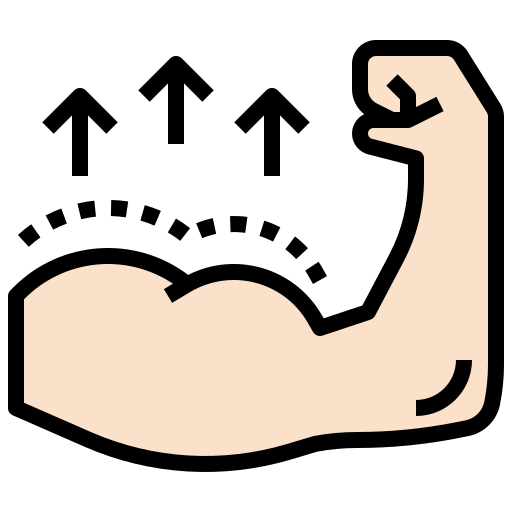 caridad
5
educador
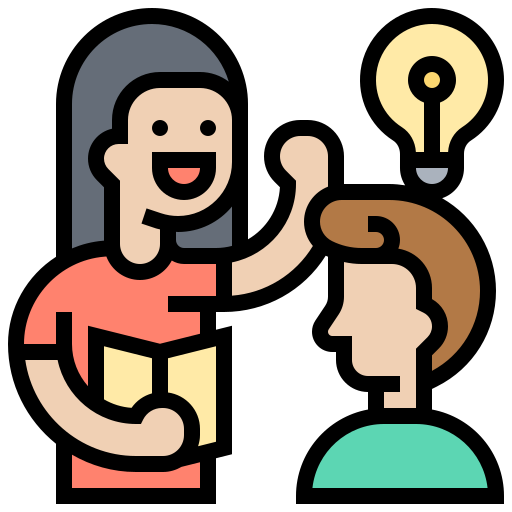 Es una Persona consagrada 
al bien de los alumnos.
6
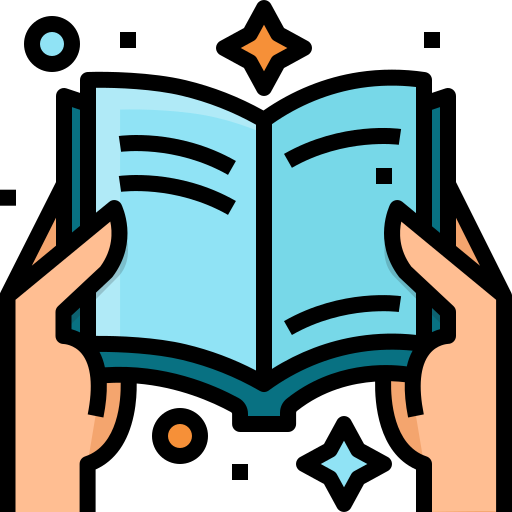 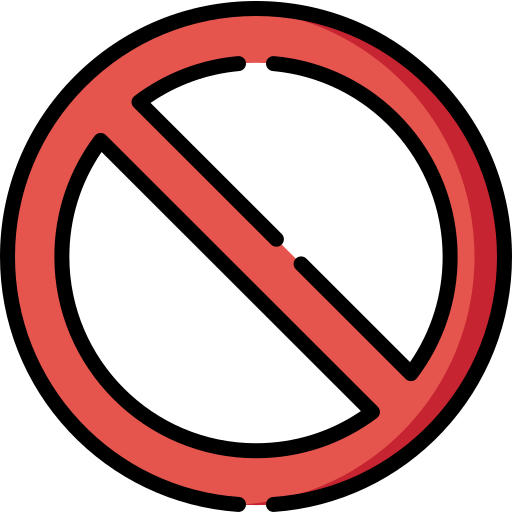 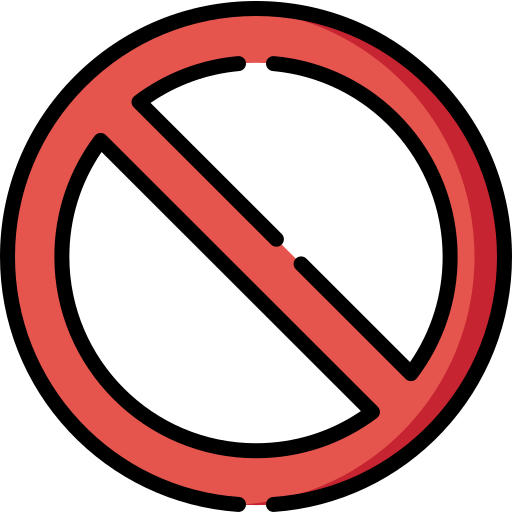 permisivo
represivo
identidad
Da a conocer los reglamentos y prescripciones de la institucion.
7
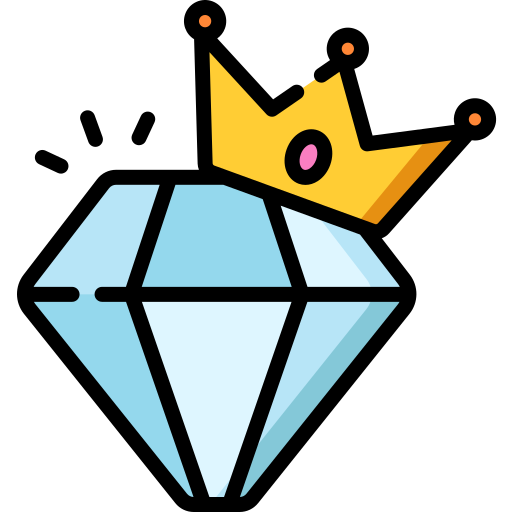 C
Estar siempre alegres,
El cumplimento estricto de los deberes
iNTELIGENCIAS MULTIPLE (GARDNER)
VISUAL
ESPACIAL
MUSICAL
NATURAL
INTERPERSONAL
INTRAPERSONAL
LOGICO
MATEMATICA
LINGUISTICO
VERBAL
CORPORAL
KINESTESICA
9
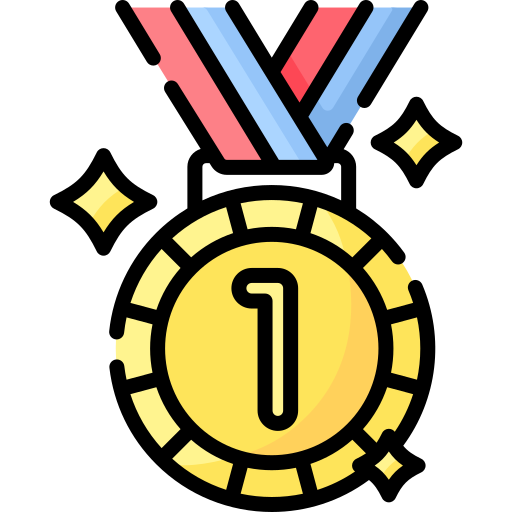 CALIDAD EMPRESARIAL 
(Deming, Juran)
CONTROL DE CALIDAD
 TOTAL
MEJORA CONTINUA
KAIZEN
TQC
TRABAJO 
COLABORATIVO
TC
JUST-IN-TIME
GESTION DE 
INVENTARIOS
JIT
EC
ENFOQUE EN 
EL CLIENTE
10
gracias!
“Mi trabajo no es hacérselo fácil a la gente, es hacer mejor a las personas”
11